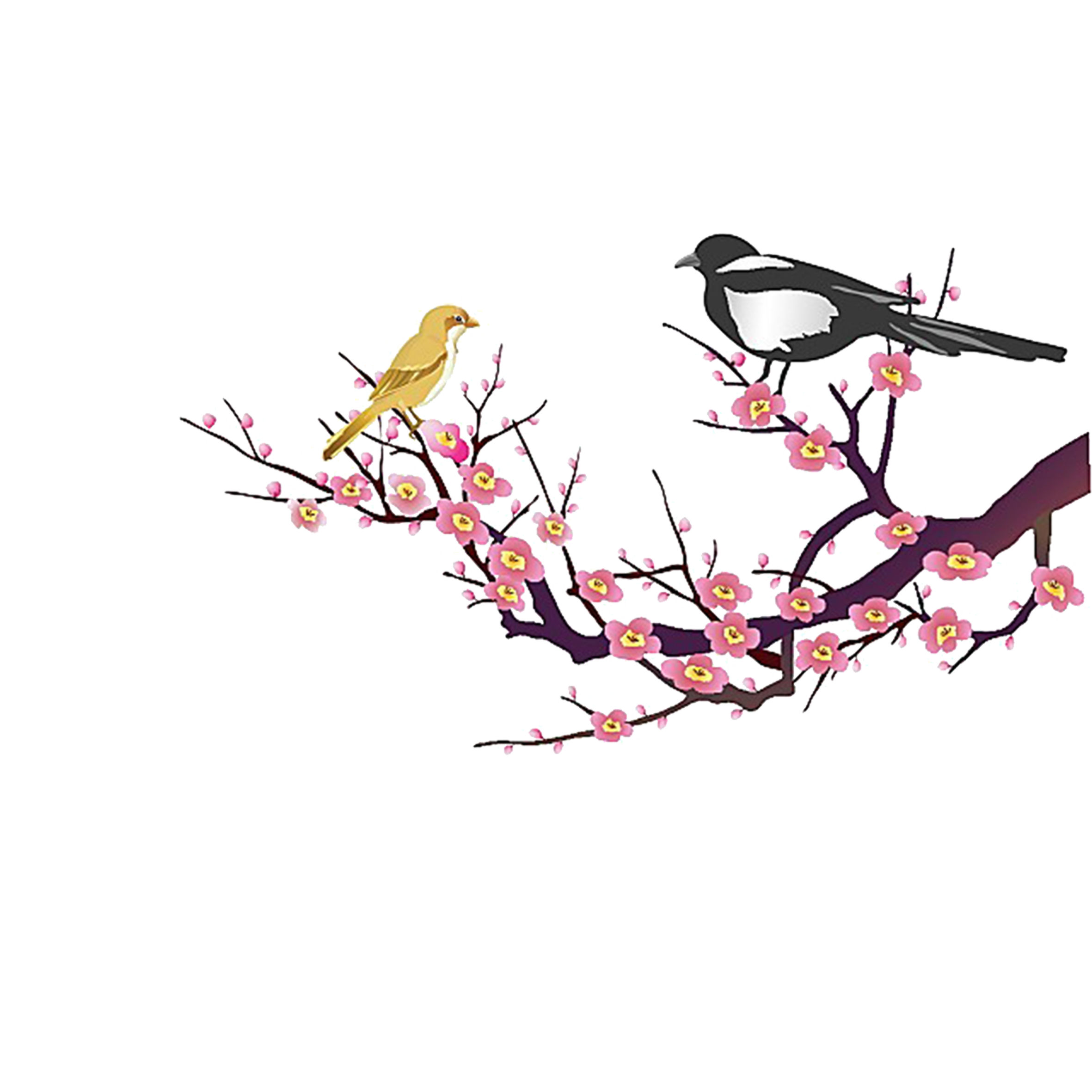 毕业论文答辩模板
THE PROFESSIONAL POWERPOINT TEMPLATE
答辩人：xxx
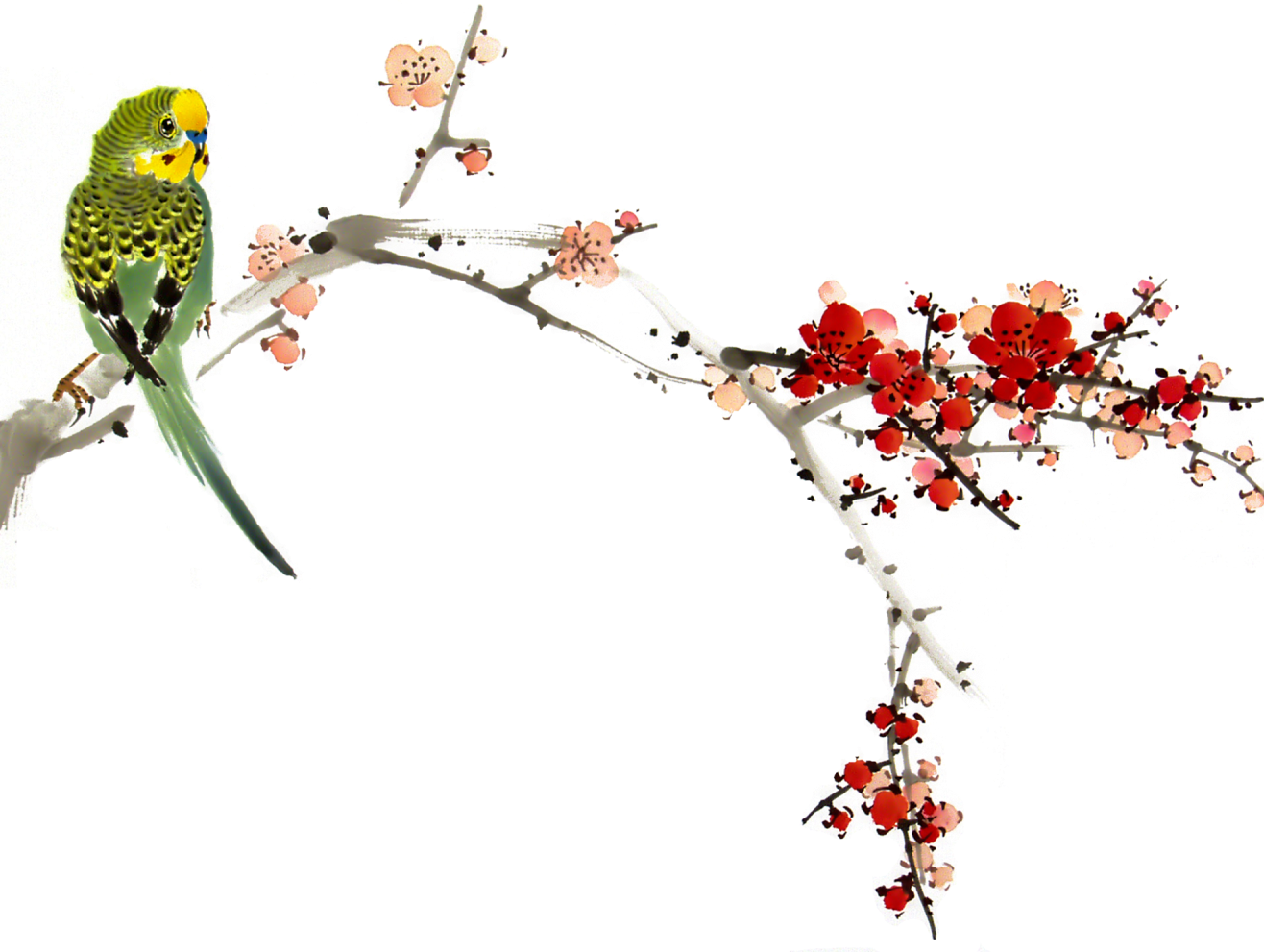 目录
CONTENTS
1.研究背景与意义
2.研究过程与方法
3.文献综述与反思
4.论文总结与感恩
Part 1
研究背景与意义
点击输入简要文字内容，文字内容需概括精炼，不用多余的文字修饰，言简意赅的说明该项内容
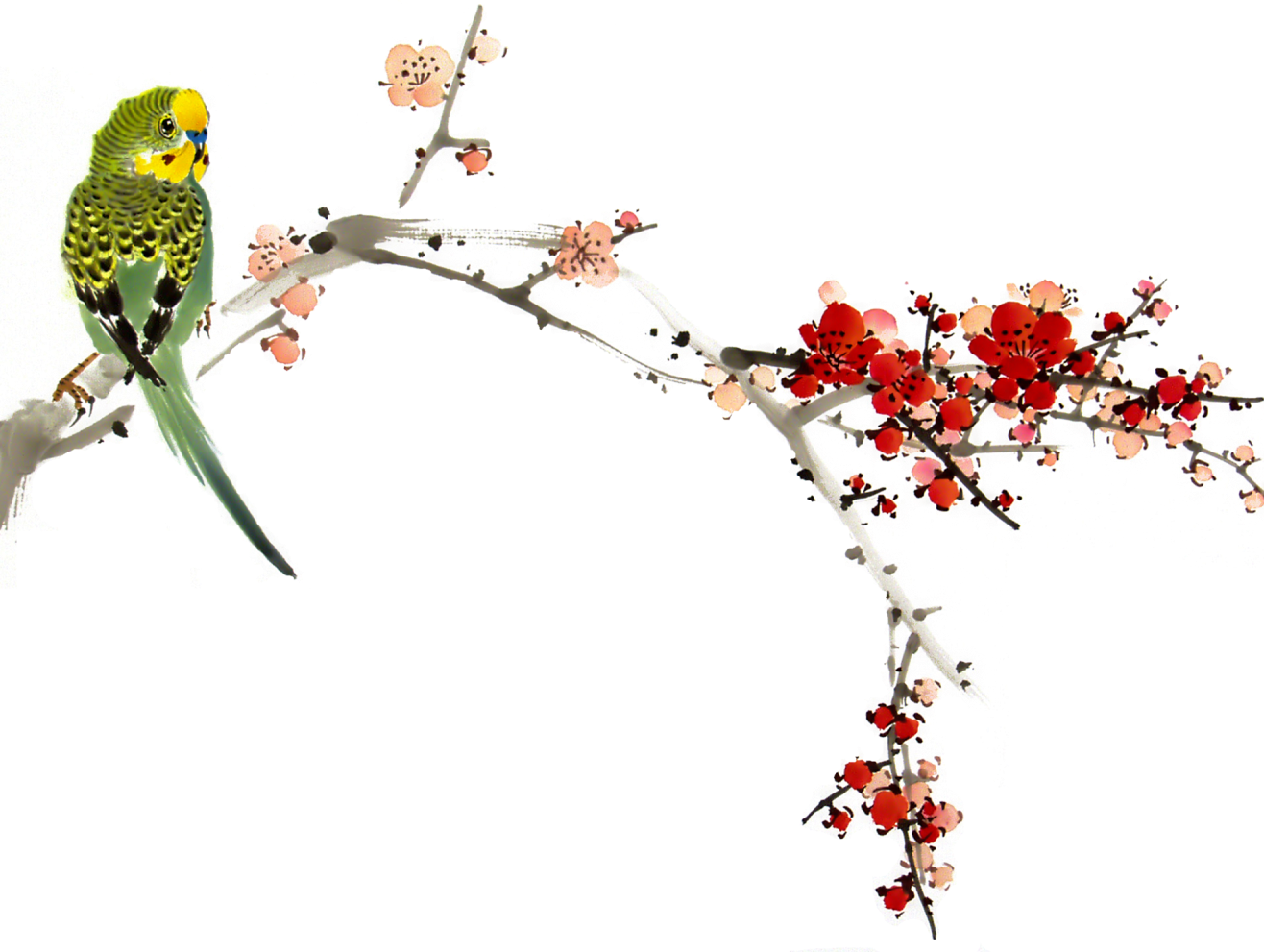 在此添加标题
在此添加标题
在此添加标题
在此添加标题
在此添加标题
在此添加标题
在此添加标题
在此录入图表的描述说明，在此录入图表的描述说明。
在此录入图表的描述说明，在此录入图表的描述说明。
在此录入图表的描述说明，在此录入图表的描述说明。
在此录入图表的描述说明，在此录入图表的描述说明。
在此录入图表的描述说明，在此录入图表的描述说明。
在此录入图表的描述说明，在此录入图表的描述说明。
在此录入图表的描述说明，在此录入图表的描述说明。
Text
Text
Text
Text
Text
Text
Text
2015
2013
2014
添加
关键字
点击输入内容
点击输入内容
点击输入内容
点击输入内容
点击输入内容
在这里输入您的内容，或通复制内容后右键选择保留文本。在这里输入您的内容，或通复制内容后右键选择保留文本。在这里输入您的内容，或通复制内容后右键选择保留文本。在这里输入您的内容，或通复制内容后右键选择保留文本。在这里输入您的内容，或通复制内容后右键选择保留文本。
单击此处输入标题
请在这里输入您的主要叙述内容
请在这里输入您的主要叙述内容
单击此处输入标题
请在这里输入您的主要叙述内容
请在这里输入您的主要叙述内容
04
01
05
02
单击此处输入标题
请在这里输入您的主要叙述内容
请在这里输入您的主要叙述内容
单击此处输入标题
请在这里输入您的主要叙述内容
请在这里输入您的主要叙述内容
您的内容打在这里，或者通过复制您的文本后，在此框中选择粘贴
您的内容打在这里，或者通过复制您的文本后，在此框中选择粘贴
您的内容打在这里，或者通过复制您的文本后，在此框中选择粘贴
您的内容打在这里，或者通过复制您的文本后，在此框中选择粘贴
Part 2
研究背景与意义
点击输入简要文字内容，文字内容需概括精炼，不用多余的文字修饰，言简意赅的说明该项内容
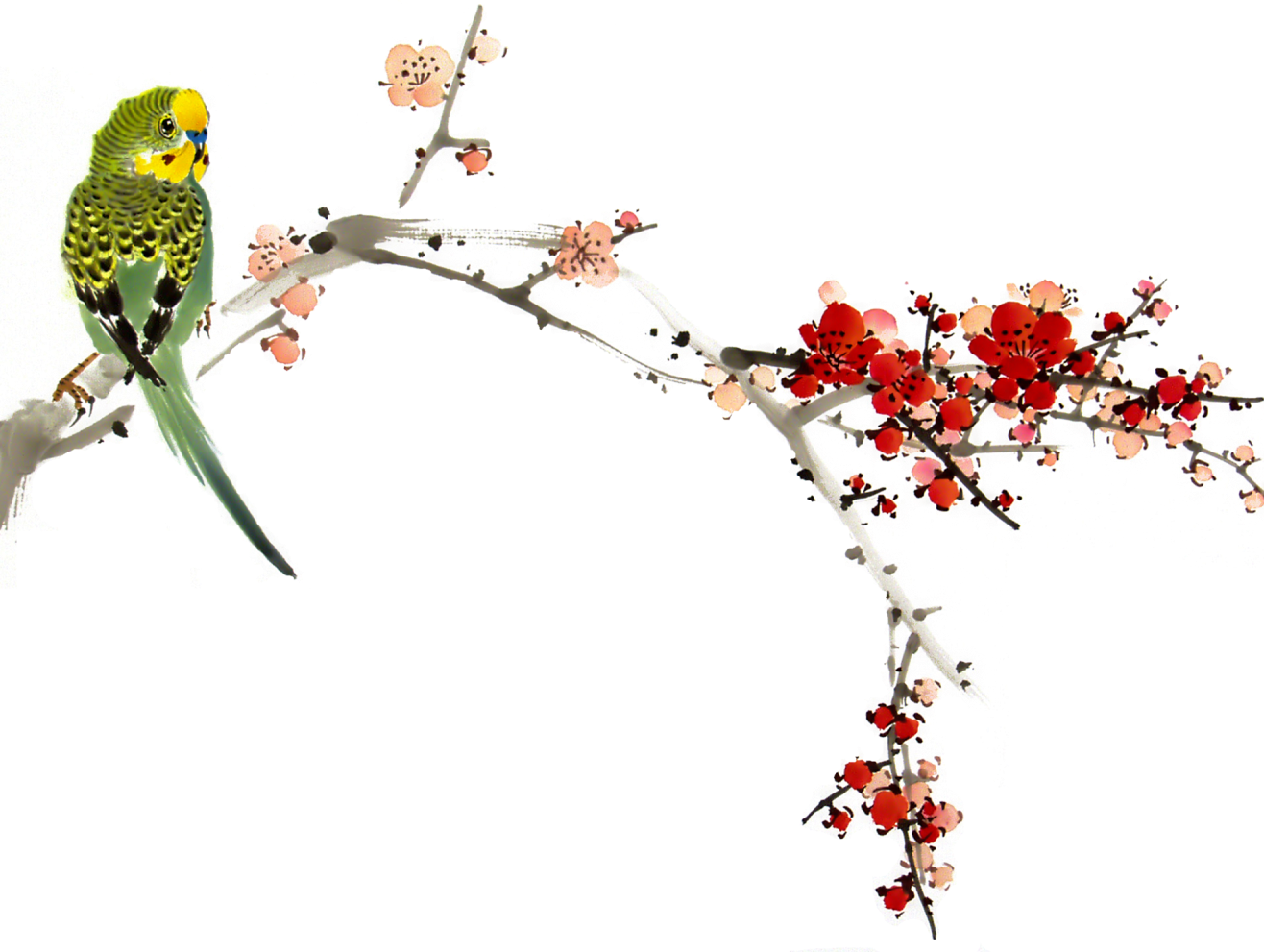 添加文本
添加文本
添加文本
添加文本
这里输入简单的文字概述请在这里输入简单字概述
这里输入简单的文字概述请在这里输入简单字概述
这里输入简单的文字概述请在这里输入简单字概述
这里输入简单的文字概述请在这里输入简单字概述
请替换文字内容
01
点击添加相关标题文字，点击添加相关标题文字，点击添加相关标题文字，点击添加相关标题文字，点击添加相关标题文字。
请替换文字内容
THE TITLE
02
点击添加相关标题文字，点击添加相关标题文字，点击添加相关标题文字，点击添加相关标题文字，点击添加相关标题文字。
请替换文字内容
03
点击添加相关标题文字，点击添加相关标题文字，点击添加相关标题文字，点击添加相关标题文字，点击添加相关标题文字。
04
请替换文字内容
点击添加相关标题文字，点击添加相关标题文字，点击添加相关标题文字，点击添加相关标题文字，点击添加相关标题文字。
05
请替换文字内容
点击添加相关标题文字，点击添加相关标题文字，点击添加相关标题文字，点击添加相关标题文字，点击添加相关标题文字。
单击此处添加标题
您的内容打在这里，或者通过复制您的文本。
单击此处添加标题
您的内容打在这里，或者通过复制您的文本。
25%
35%
添加标题
10%
单击此处添加标题
您的内容打在这里，或者通过复制您的文本。
单击此处添加标题
您的内容打在这里，或者通过复制您的文本。
20%
标题文本预设
标题文本预设
标题文本预设
标题文本预设
标题文本预设
标题文本预设
标题文本预设
标题文本预设
此部分内容作为文字排版占位显示（建议使用主题字体）
此部分内容作为文字排版占位显示（建议使用主题字体）
此部分内容作为文字排版占位显示（建议使用主题字体）
此部分内容作为文字排版占位显示（建议使用主题字体）
此部分内容作为文字排版占位显示（建议使用主题字体）
此部分内容作为文字排版占位显示（建议使用主题字体）
标题文本预设
标题文本预设
标题文本预设
Part 3
研究背景与意义
点击输入简要文字内容，文字内容需概括精炼，不用多余的文字修饰，言简意赅的说明该项内容
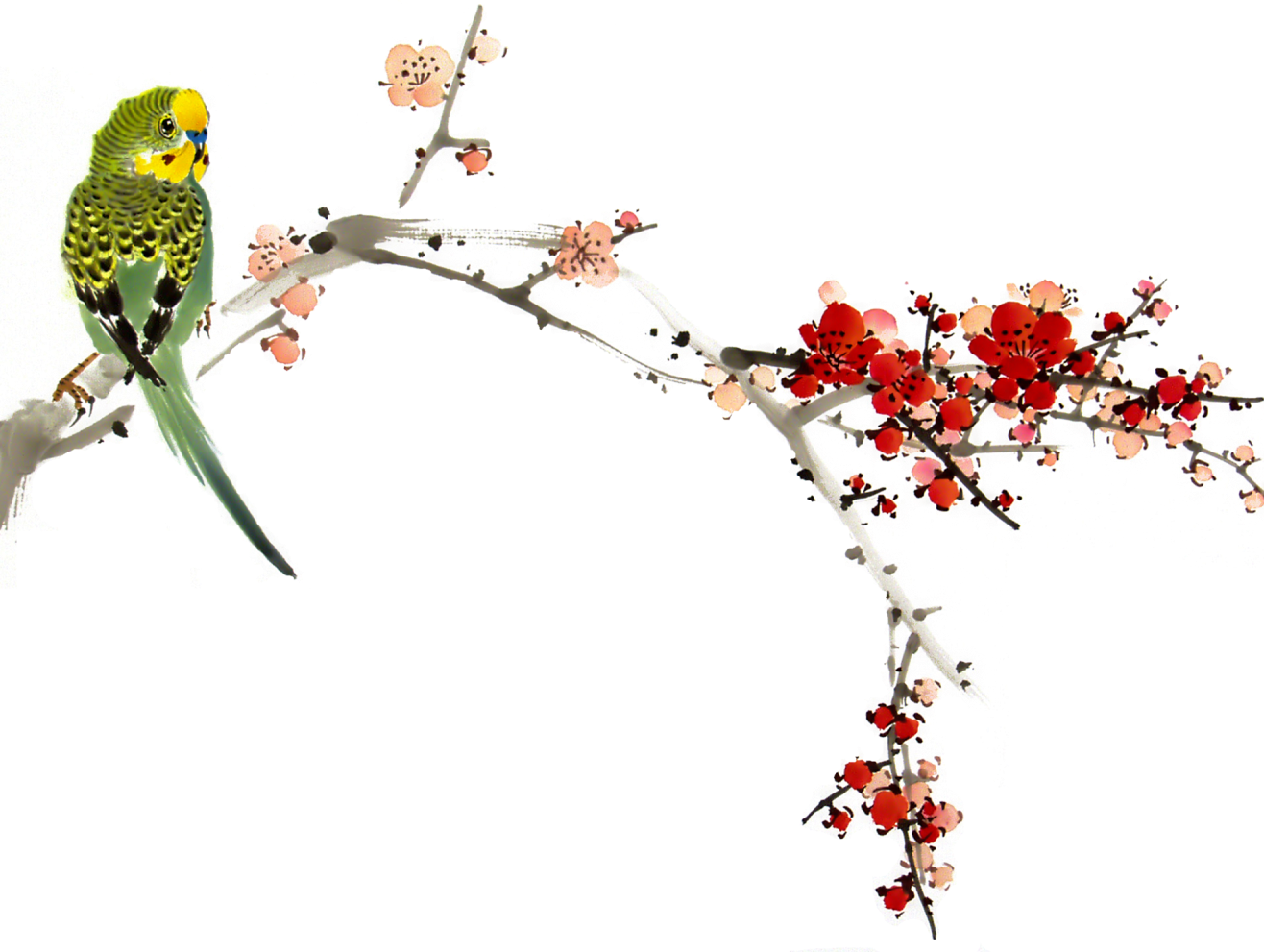 添加标题一
添加标题二
此处可输入相关说明文本内容，或者复制文本内容后粘贴，并选择只保留文字。文本内容建议简洁明了、提纲挈领，尽量保持整体风格统一。
此处可输入相关说明文本内容，或者复制文本内容后粘贴，并选择只保留文字。文本内容建议简洁明了、提纲挈领，尽量保持整体风格统一。
添加标题三
添加标题四
此处可输入相关说明文本内容，或者复制文本内容后粘贴，并选择只保留文字。文本内容建议简洁明了、提纲挈领，尽量保持整体风格统一。
此处可输入相关说明文本内容，或者复制文本内容后粘贴，并选择只保留文字。文本内容建议简洁明了、提纲挈领，尽量保持整体风格统一。
01
点击添加相关标题文字，点击添加相关标题文字，点击添加相关标题文字，点击添加相关标题文字，点击添加相关标题文字。
02
点击添加相关标题文字，点击添加相关标题文字，点击添加相关标题文字，点击添加相关标题文字，点击添加相关标题文字。
03
04
点击添加相关标题文字，点击添加相关标题文字，点击添加相关标题文字，点击添加相关标题文字，点击添加相关标题文字。
点击添加相关标题文字，点击添加相关标题文字，点击添加相关标题文字，点击添加相关标题文字，点击添加相关标题文字。
点此替换文本
04
点此替换文本
点此替换文本
01
点此替换文本
点此替换文本，修改文字内容，也可以直接复制你的内容到此。点此替换文本，修改文字内容，也可以直接复制你的内容到此。
点此替换文本，修改文字内容，也可以直接复制你的内容到此。点此替换文本，修改文字内容，也可以直接复制你的内容到此。
点此替换文本，修改文字内容，也可以直接复制你的内容到此。点此替换文本，修改文字内容，也可以直接复制你的内容到此。点此替换文本，修改文字内容，也可以直接复制你的内容到此。
点此替换文本，修改文字内容，也可以直接复制你的内容到此。点此替换文本，修改文字内容，也可以直接复制你的内容到此。点此替换文本，修改文字内容，也可以直接复制你的内容到此。
点此替换文本，修改文字内容，也可以直接复制你的内容到此。点此替换文本，修改文字内容，也可以直接复制你的内容到此。点此替换文本，修改文字内容，也可以直接复制你的内容到此。
点此替换文本，修改文字内容，也可以直接复制你的内容到此。点此替换文本，修改文字内容，也可以直接复制你的内容到此。点此替换文本，修改文字内容，也可以直接复制你的内容到此。
02
03
点此替换文本，修改文字内容，也可以直接复制你的内容到此。点此替换文本，修改文字内容，也可以直接复制你的内容到此。
Part 4
研究背景与意义
点击输入简要文字内容，文字内容需概括精炼，不用多余的文字修饰，言简意赅的说明该项内容
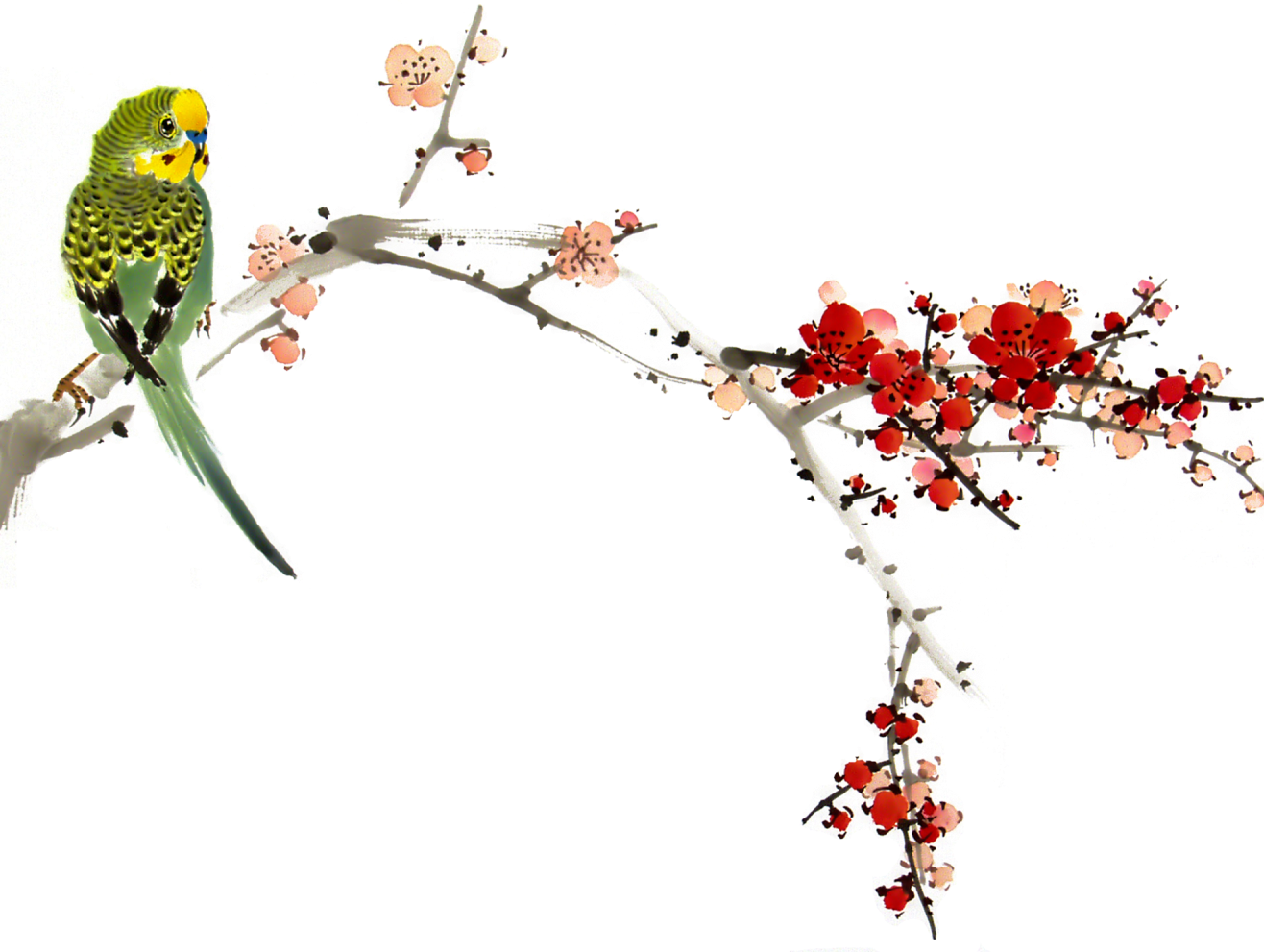 点此替换文本
点此替换文本
点此替换文本
点此替换文本，修改文字内容，也可以直接复制你的内容到此。点此替换文本，修改文字内容，也可以直接复制你的内容到此。点此替换文本，修改文字内容，也可以直接复制你的内容到此。点此替换文本，修改文字内容，也可以直接复制你的内容到此。
点此替换文本，修改文字内容，也可以直接复制你的内容到此。点此替换文本，修改文字内容，也可以直接复制你的内容到此。点此替换文本，修改文字内容，也可以直接复制你的内容到此。点此替换文本，修改文字内容，也可以直接复制你的内容到此。
点此替换文本，修改文字内容，也可以直接复制你的内容到此。点此替换文本，修改文字内容，也可以直接复制你的内容到此。点此替换文本，修改文字内容，也可以直接复制你的内容到此。点此替换文本，修改文字内容，也可以直接复制你的内容到此。
04
标题文字
03
标题文字
点此替换文本
点此替换文本，修改文字内容，也可以直接复制你的内容到此。点此替换文本，修改文字内容，也可以直接复制你的内容到此。点此替换文本，修改文字内容，也可以直接复制你的内容到此。点此替换文本，修改文字内容，也可以直接复制你的内容到此。
02
标题文字
01
标题文字
添加标题
点此替换文本，修改文字内容，也可以直接复制你的内容到此。点此替换文本，修改文字内容，也可以直接复制你的内容到此。
3
添加标题
个模式
点此替换文本，修改文字内容，也可以直接复制你的内容到此。点此替换文本，修改文字内容，也可以直接复制你的内容到此。
添加标题
添加标题
添加标题
点此替换文本，修改文字内容，也可以直接复制你的内容到此。点此替换文本，修改文字内容，也可以直接复制你的内容到此。
点此替换文本，修改文字内容，也可以直接复制你的内容到此。点此替换文本，修改文字内容，也可以直接复制你的内容到此。
02
04
03
01
文字内容
文字内容
文字内容
文字内容
20%
70%
点此替换文本，修改文字内容，也可以直接复制你的内容到此。点此替换文本，修改文字内容，也可以直接复制你的内容到此。
点此替换文本，修改文字内容，也可以直接复制你的内容到此。点此替换文本，修改文字内容，也可以直接复制你的内容到此。
50%
90%
点此替换文本，修改文字内容，也可以直接复制你的内容到此。点此替换文本，修改文字内容，也可以直接复制你的内容到此。
单击此处输入标题
请在这里输入您的主要叙述内容
请在这里输入您的主要叙述内容
单击此处输入标题
请在这里输入您的主要叙述内容
请在这里输入您的主要叙述内容
03
01
02
04
单击此处输入标题
请在这里输入您的主要叙述内容
请在这里输入您的主要叙述内容
单击此处输入标题
请在这里输入您的主要叙述内容
请在这里输入您的主要叙述内容
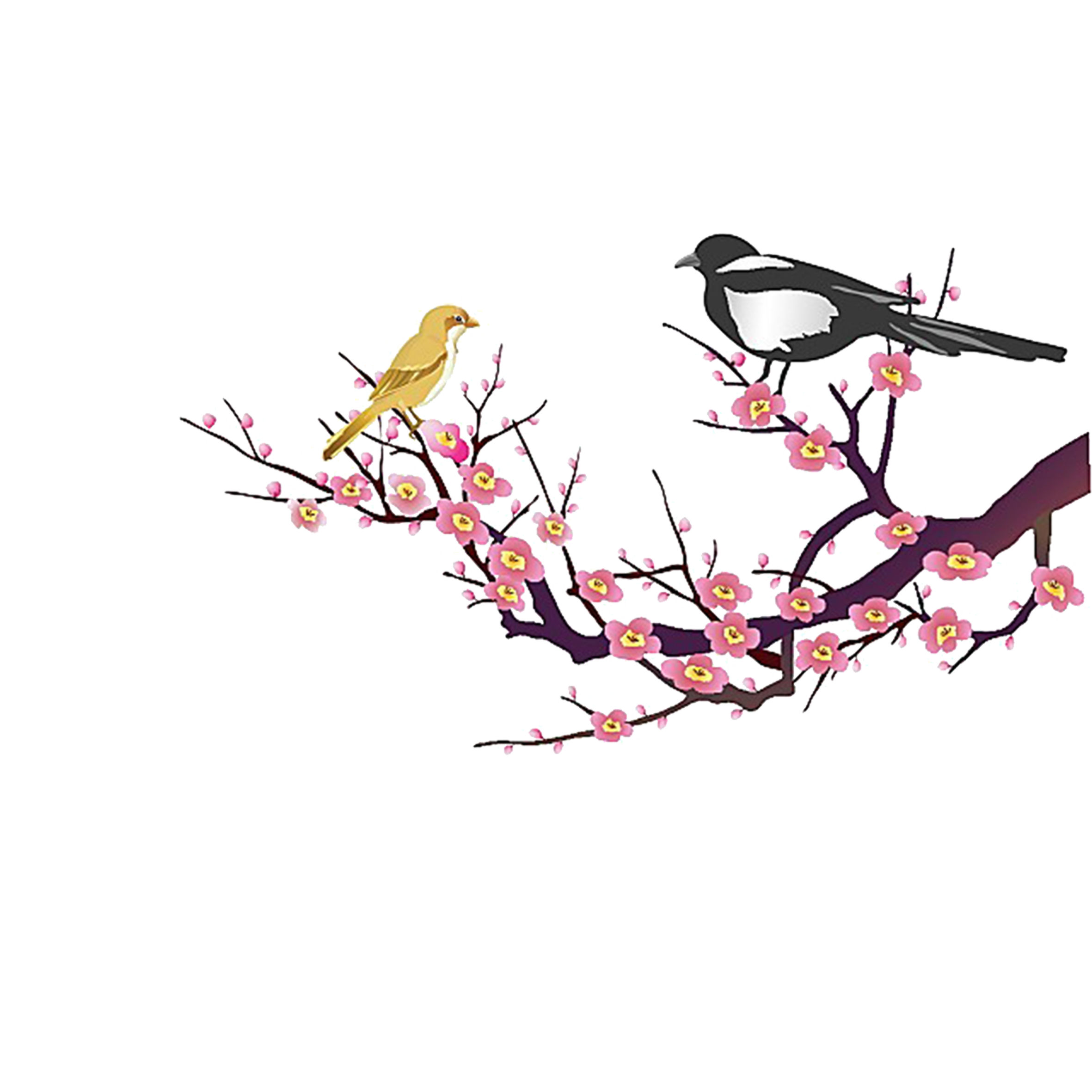 感谢大家的观看
THE PROFESSIONAL POWERPOINT TEMPLATE
答辩人：xxx
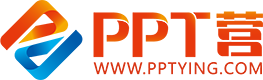 10000+套精品PPT模板全部免费下载
PPT营
www.pptying.com
[Speaker Notes: 模板来自于 https://www.pptying.com    【PPT营】]